Pending ACSP Report
Mark Kosters, CTO
ACSP Suggestion 2008.15
WHOWAS service (submitted June 2008)
https://www.arin.net/participate/acsp/suggestions/2008-15.html
Answered in two phases
1st phase – requests submitted to hostmaster (functional in Q3 of 2008)
2nd phase - implementation of a Whois-like service by end of 2009
WHOWAS Service Update
Not updating legacy WHOIS service
Would be very expensive if it was!
Will be a feature of ARIN Online
ACSP Suggestion 2008.23
Simple Version of IPv6 Reassign template (submitted Nov 2008)
https://www.arin.net/participate/acsp/suggestions/2008-23.html 
No need for a separate organization object with simple reassign template
This will be evaluated and fit into our work plan
Simple IPv6 Reassign Template
Working on RESTful Provisioning Service
An IPv6 simple-reassign template will be incorporated
This makes a lot of sense
ACSP Suggestion 2009.2
Promote use of IPv6 – show that arin.net can be reached over IPv6 (submitted March 2009)
https://www.arin.net/participate/acsp/suggestions/2009-2.html
Answered -to be deployed in ARIN Online
Deployed with no address with Logo
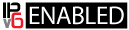 Promoting IPv6
Have some CMS/Framework limitations
Looking into WCAG 2.0 Standards
May have a more suitable solution
ACSP Suggestion 2009.15
Speed up timeline for Online POC Validation (submitted Aug 2009)
https://www.arin.net/participate/acsp/suggestions/2009-15.html
POC Validation
Development is currently underway 
To be deployed by end of Q2 of 2010
ACSP 2008.14
Construct Validated IRR Data (Submitted June 2008)
https://www.arin.net/participate/acsp/suggestions/2008-14.html
Validated IRR Data
Dependent on RPKI
Will have a production version of RPKI by the end of 2010
This suggestion will be considered in 2011 following RPKI deployment